«Пластилиновые фантазии»
Мастер –класс в технике пластилинография на стекле и пленке.
ГБОУ ЛО « Сосновоборская специальная школа»
Учитель Урманова Елена Юрьевна
Берем прозрачную пленку или стекло рисуем …..
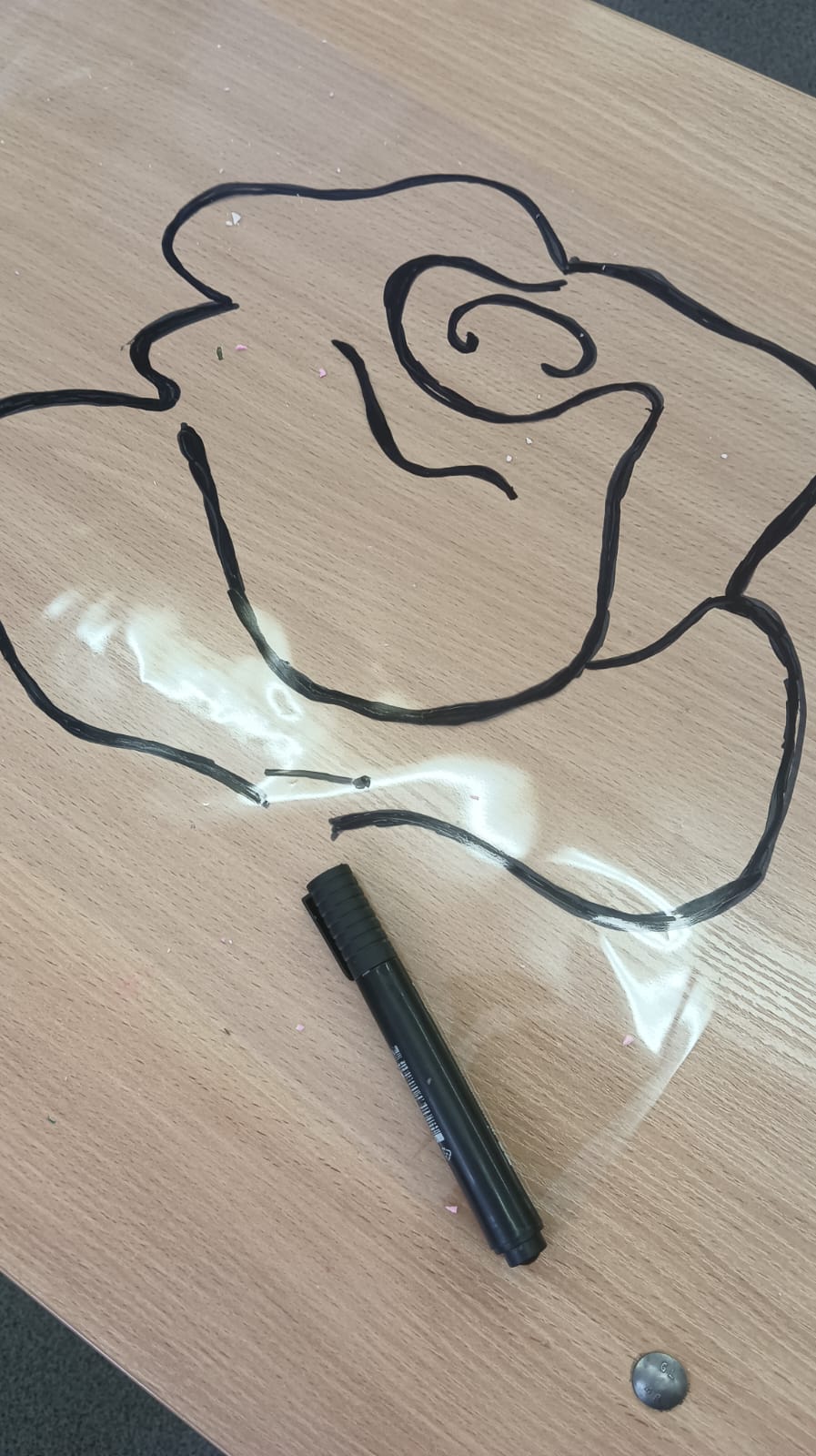 Теперь можно размазывать пластилин.
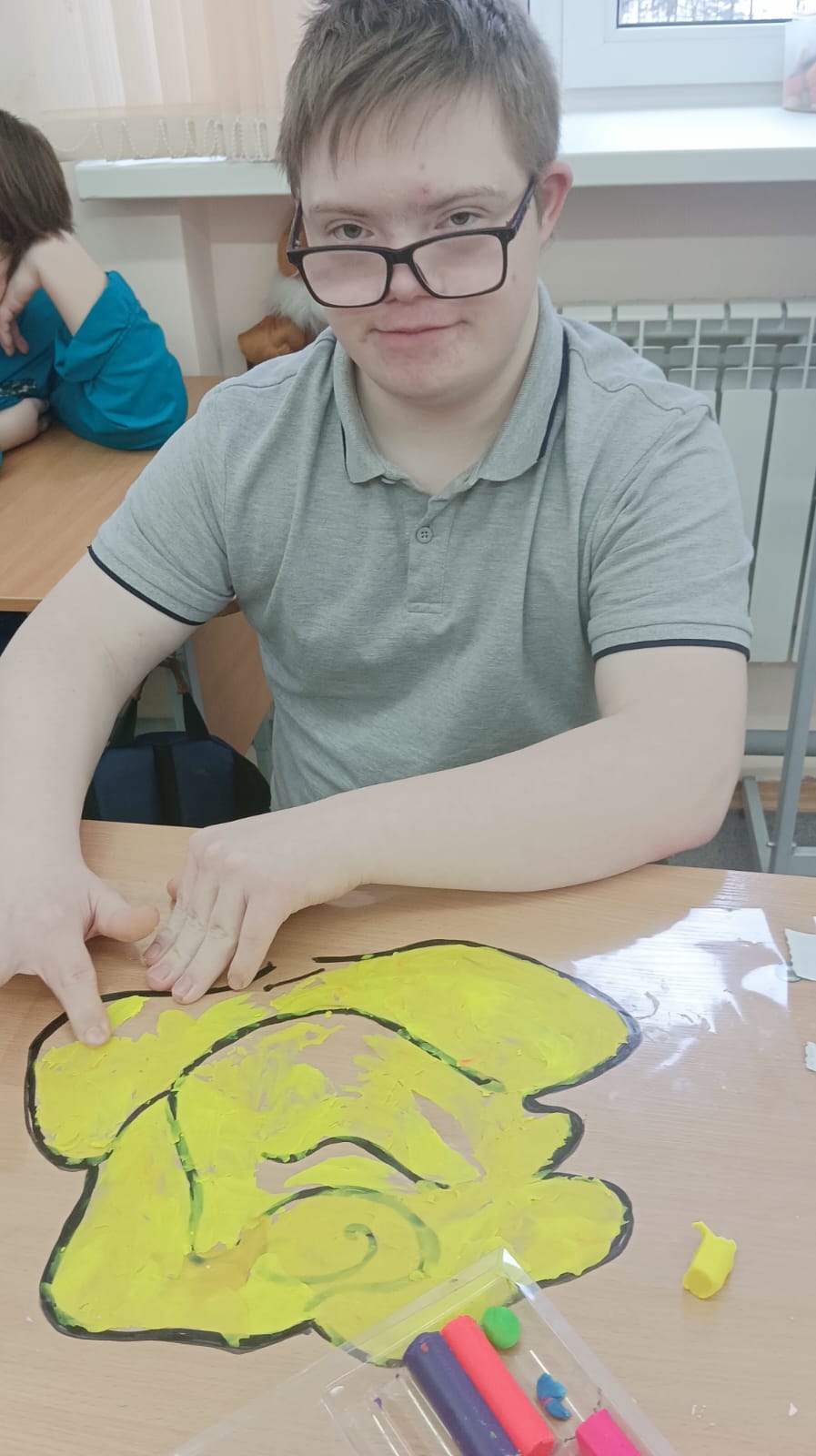 Вот какие цветы у нас получились.
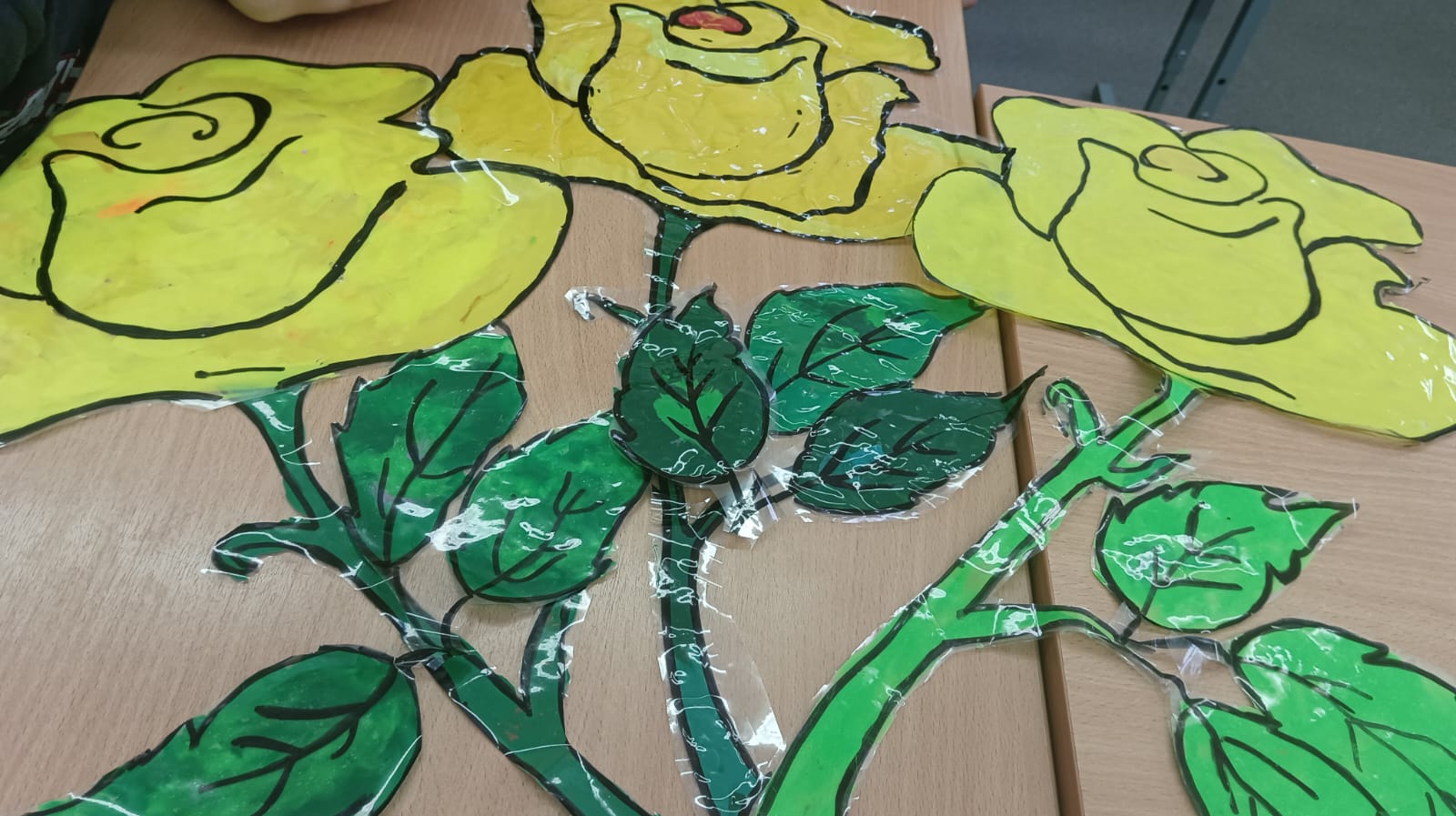 Наши работы в технике пластилинография на пленке и стекле.
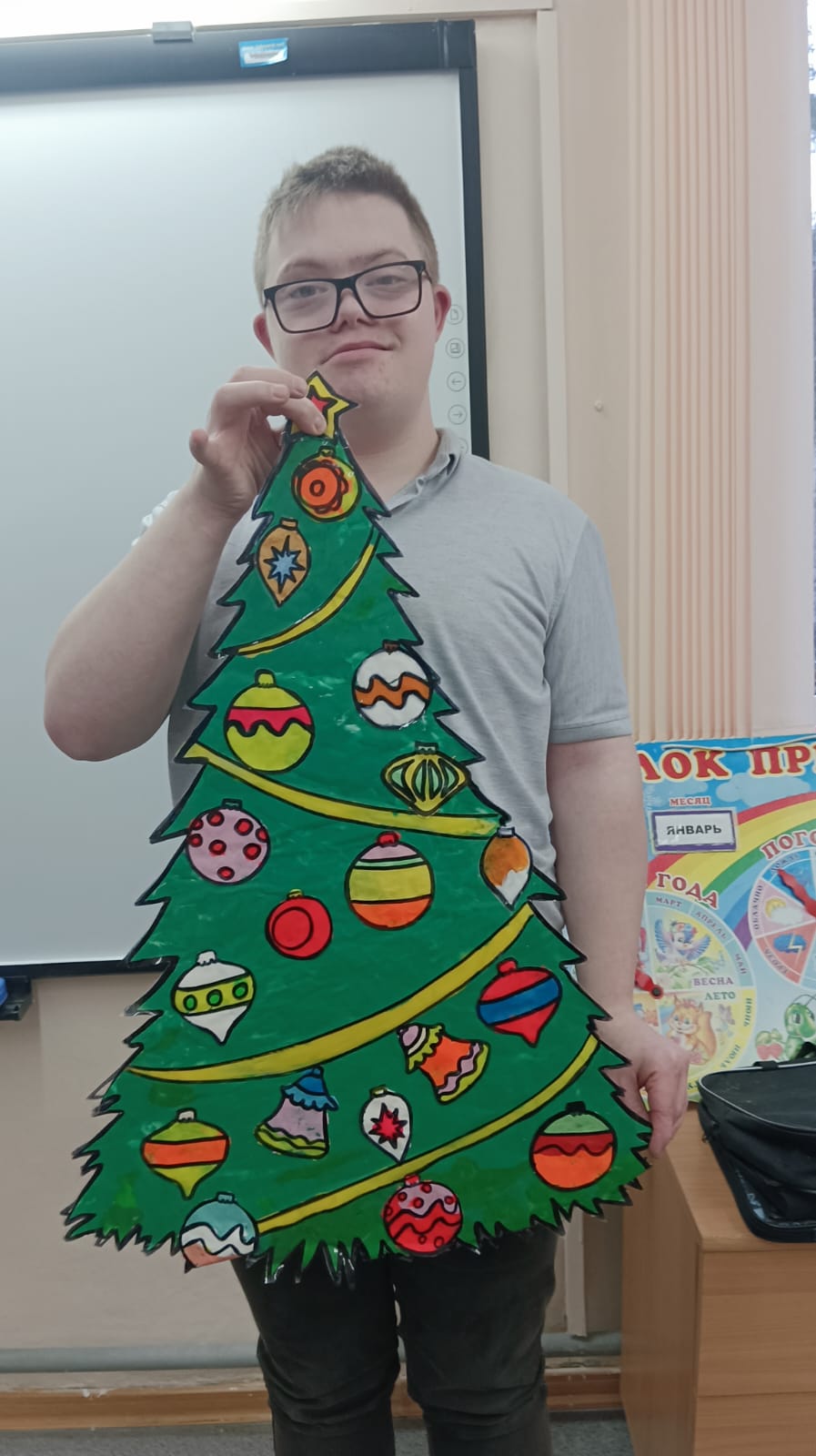 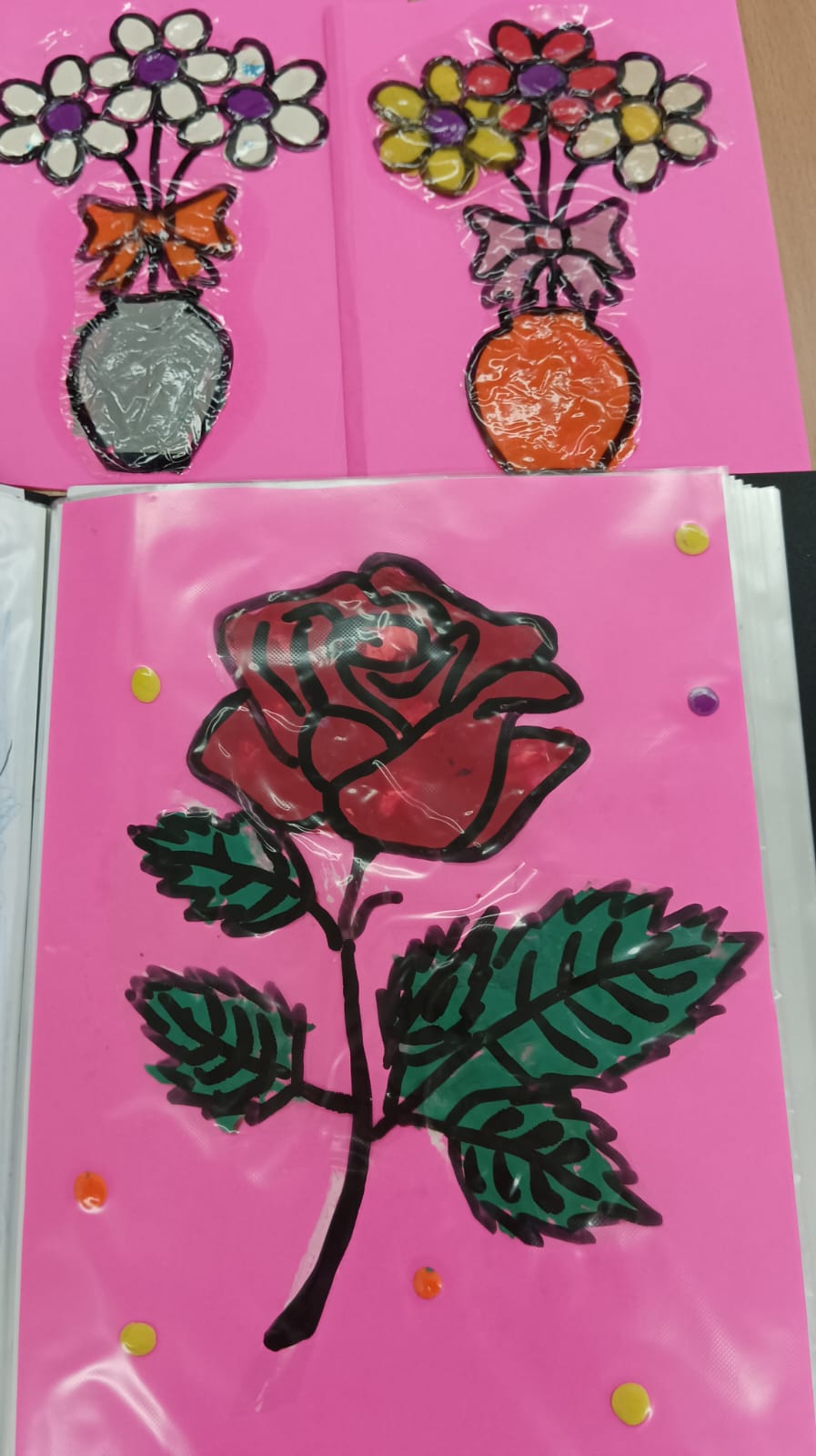 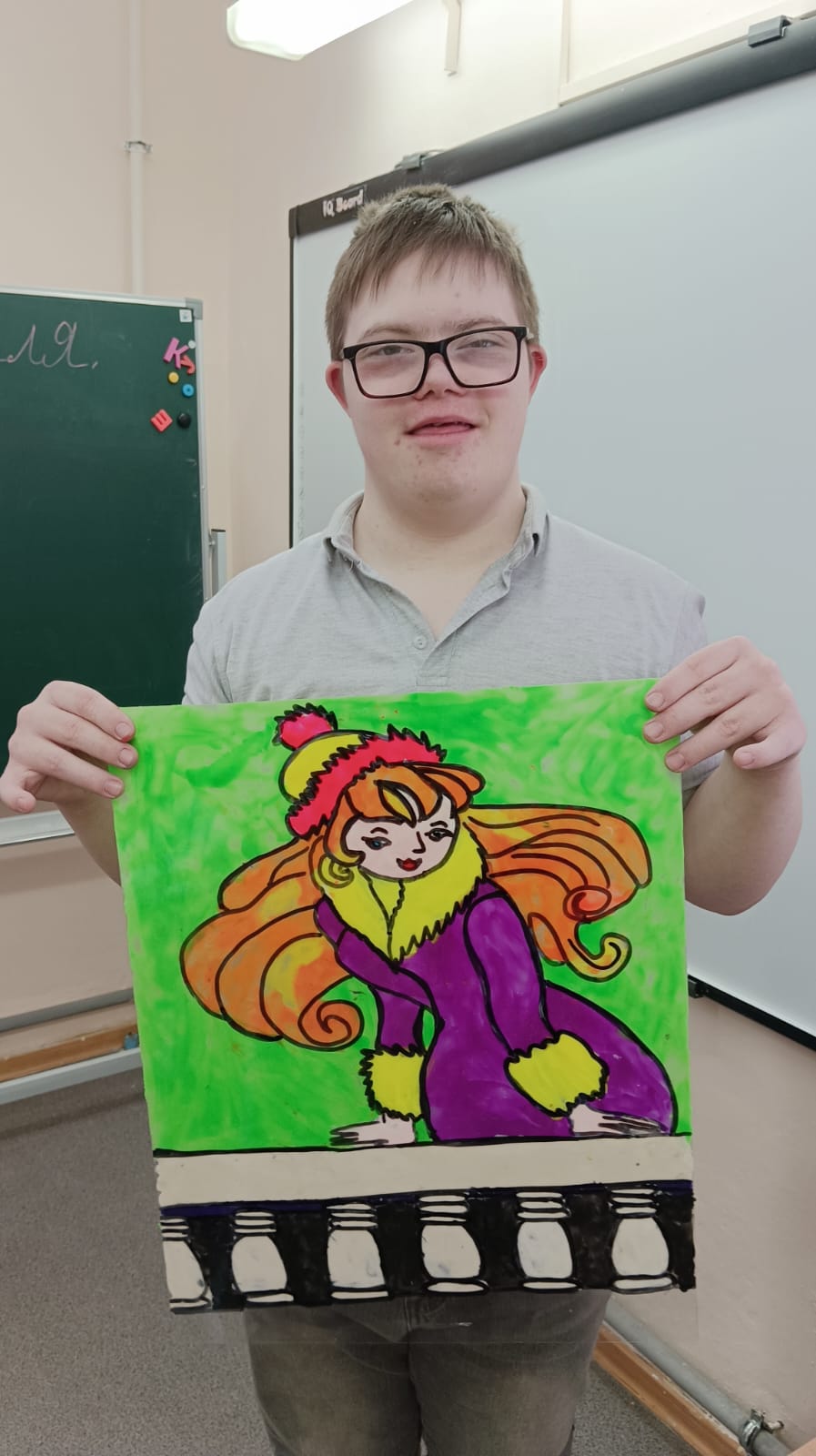 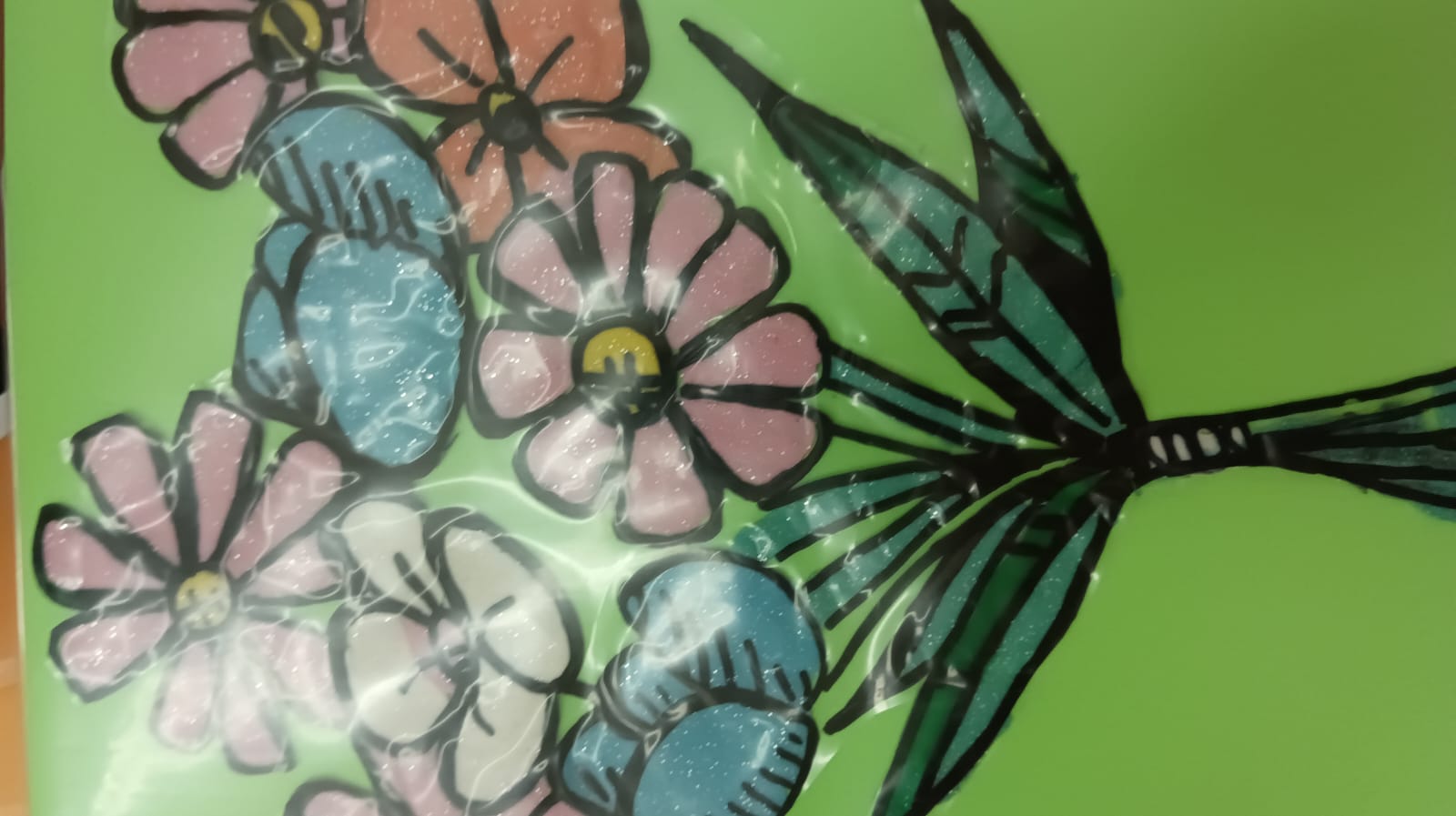 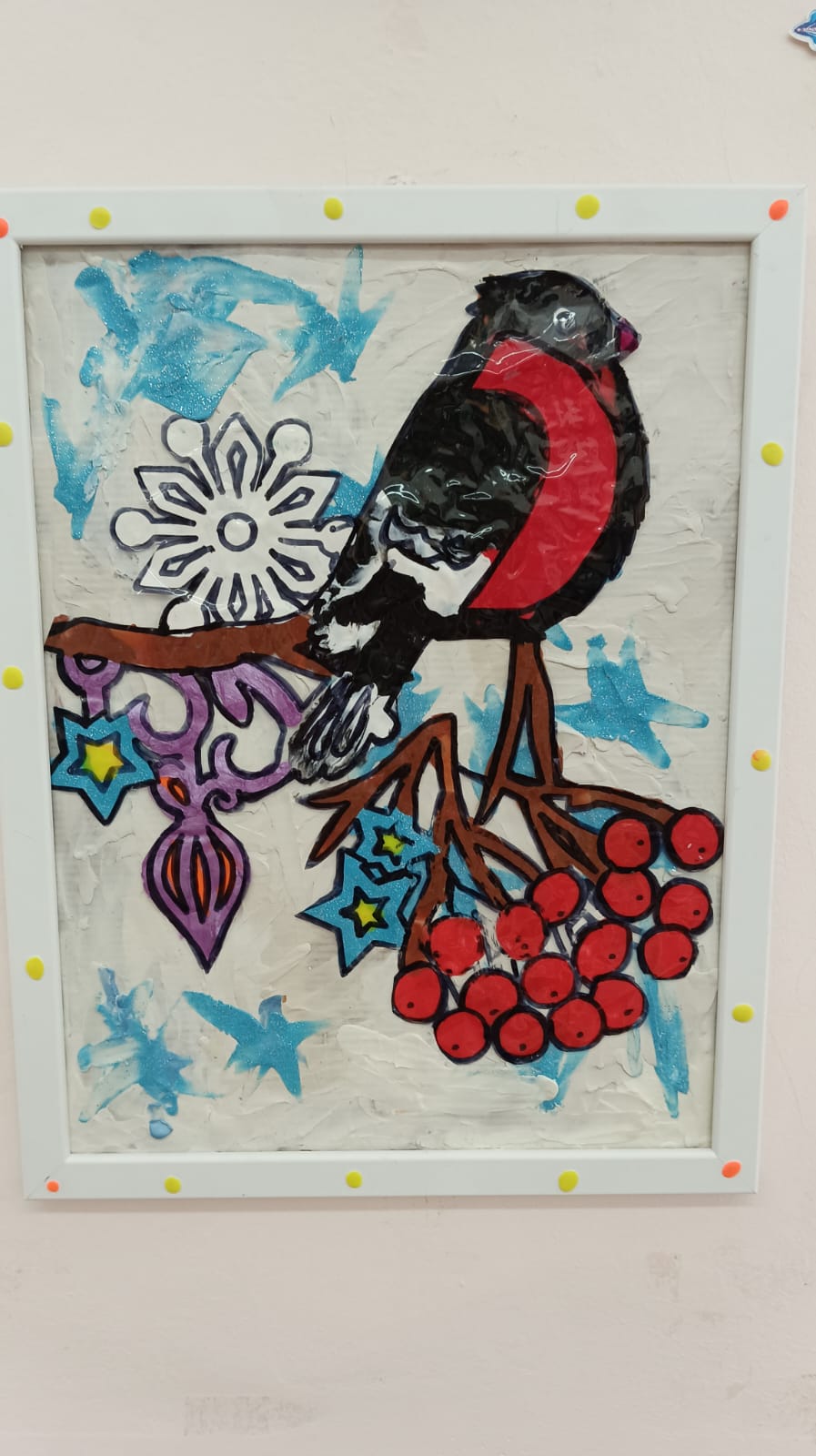 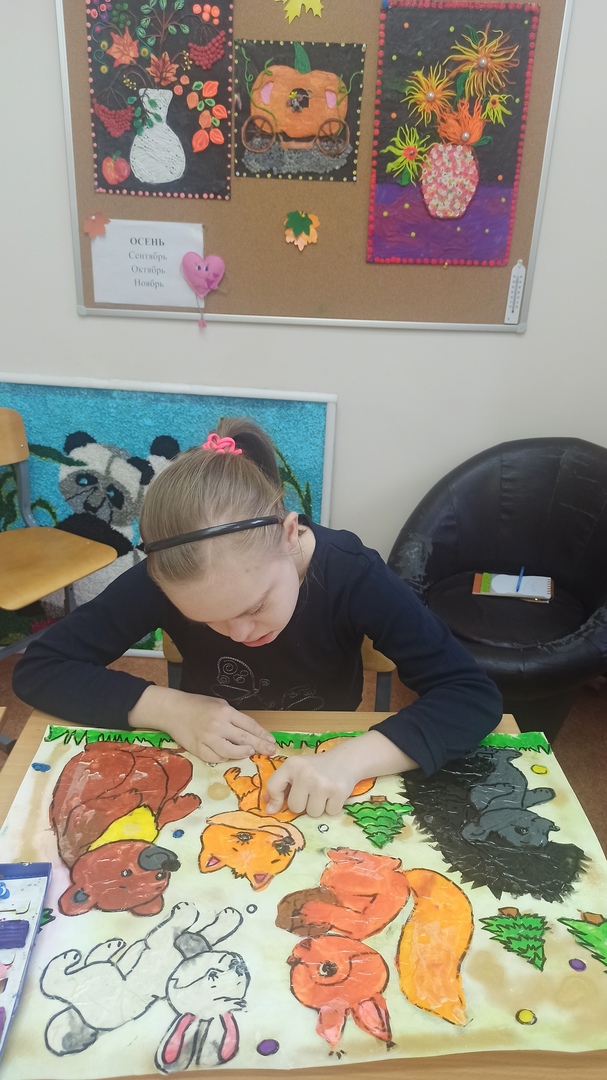 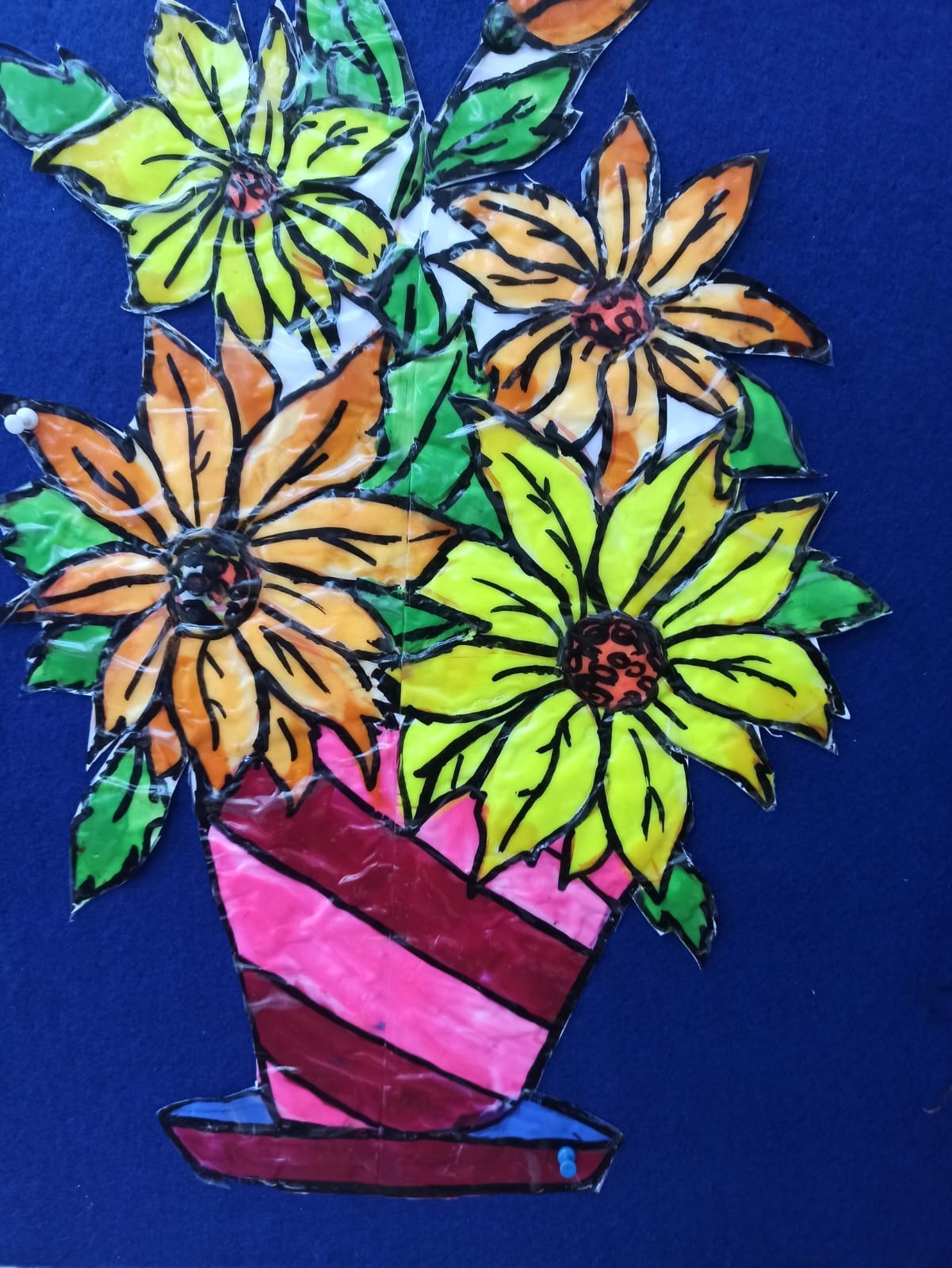 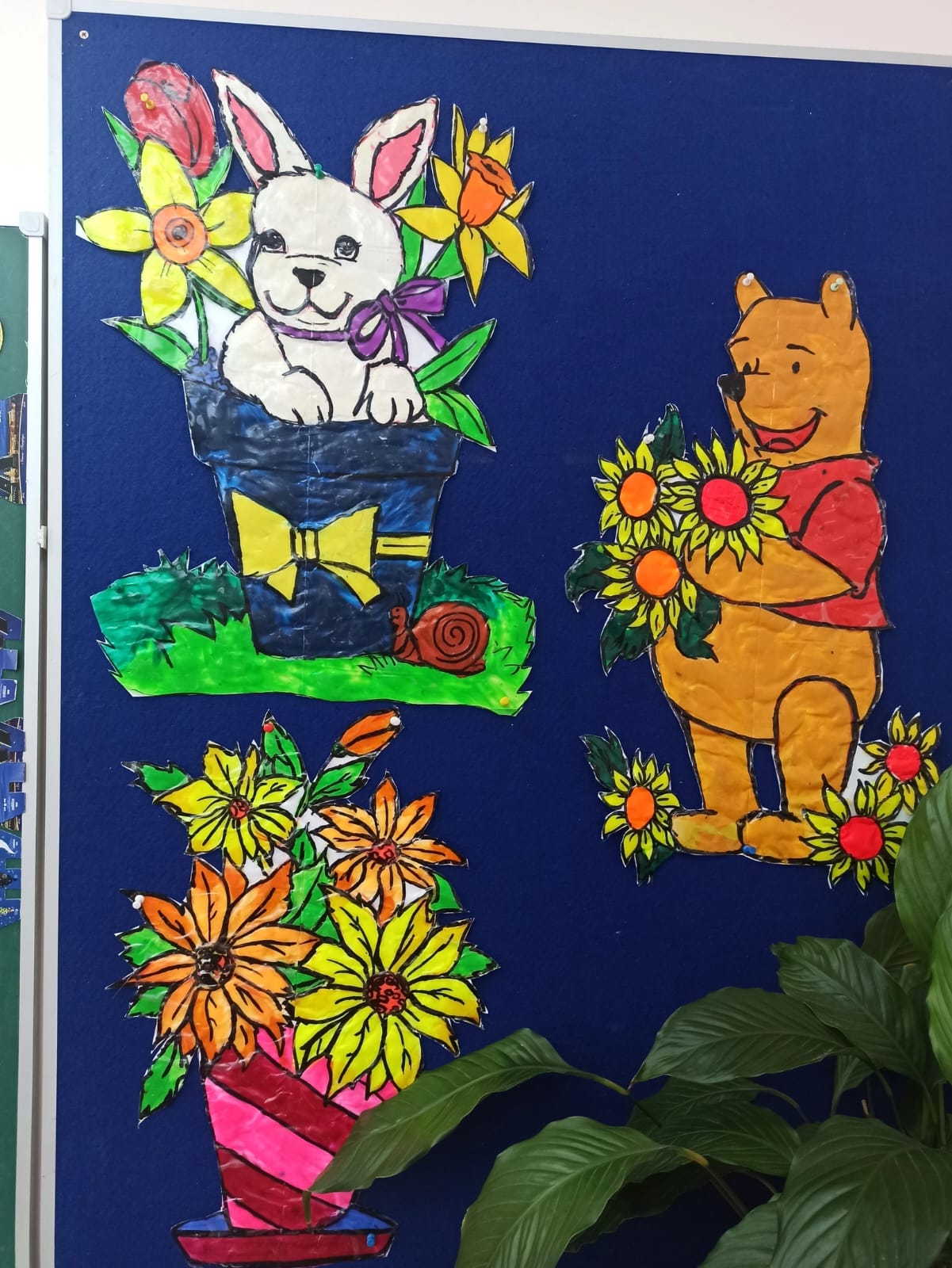 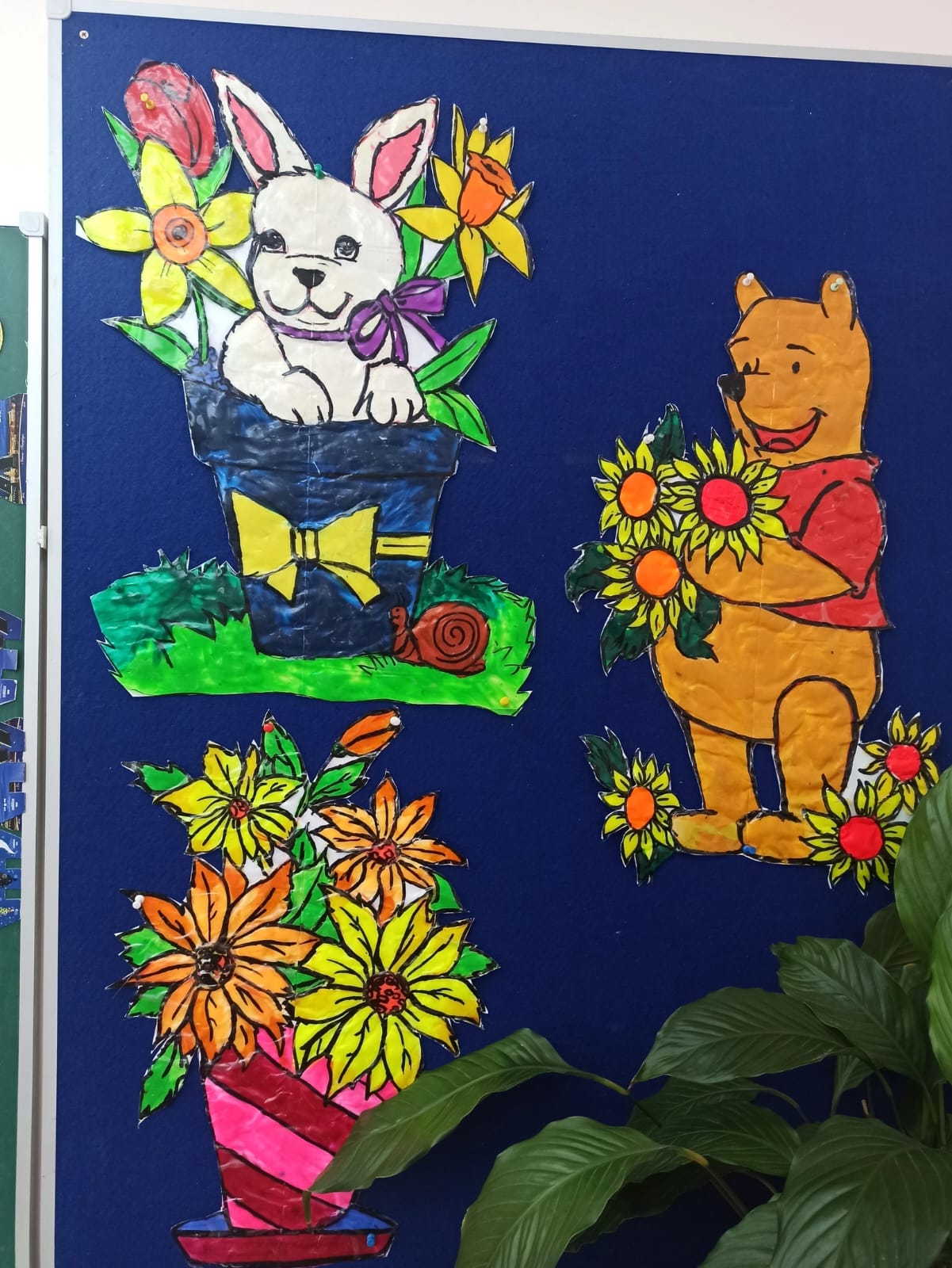 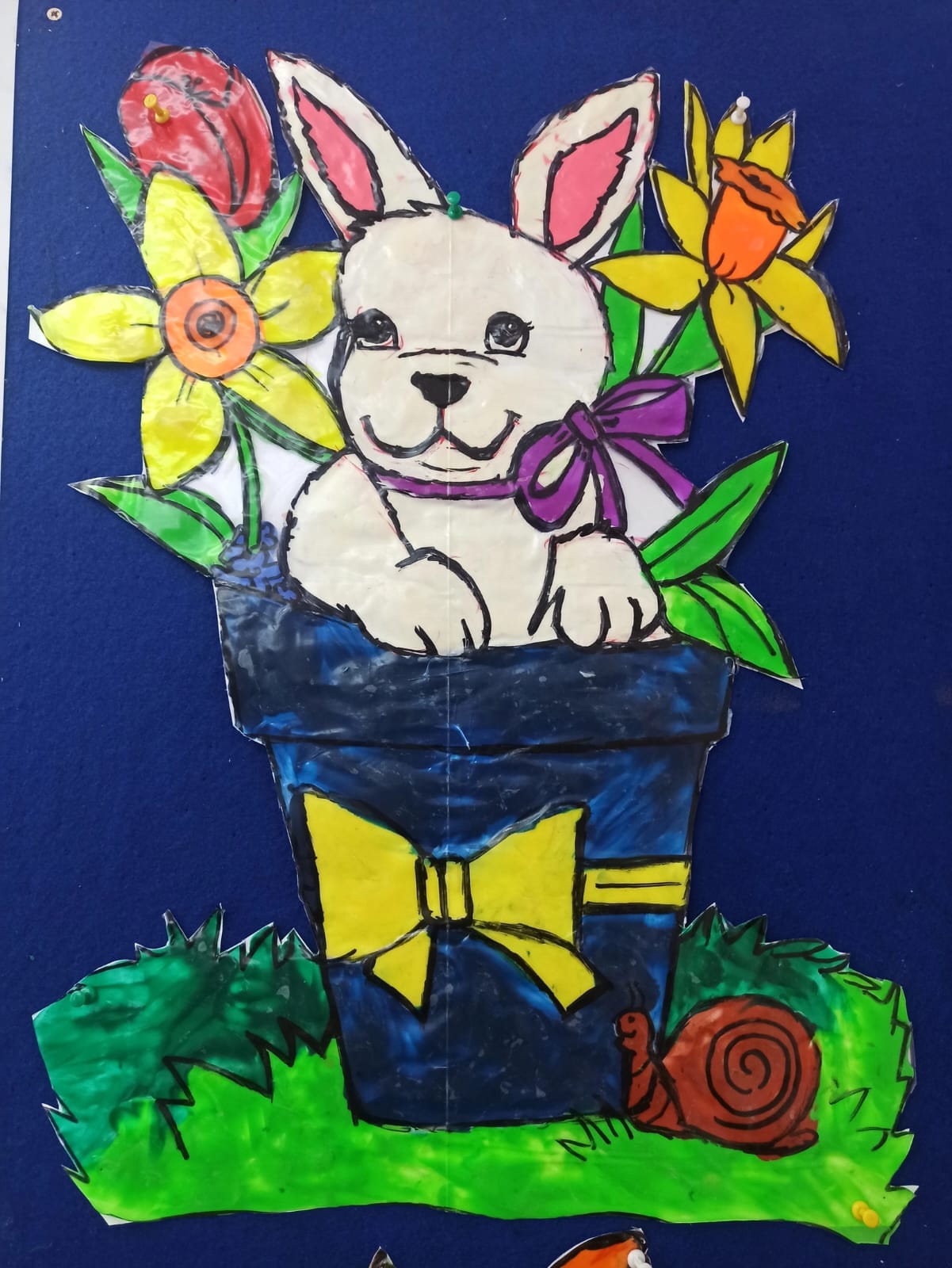 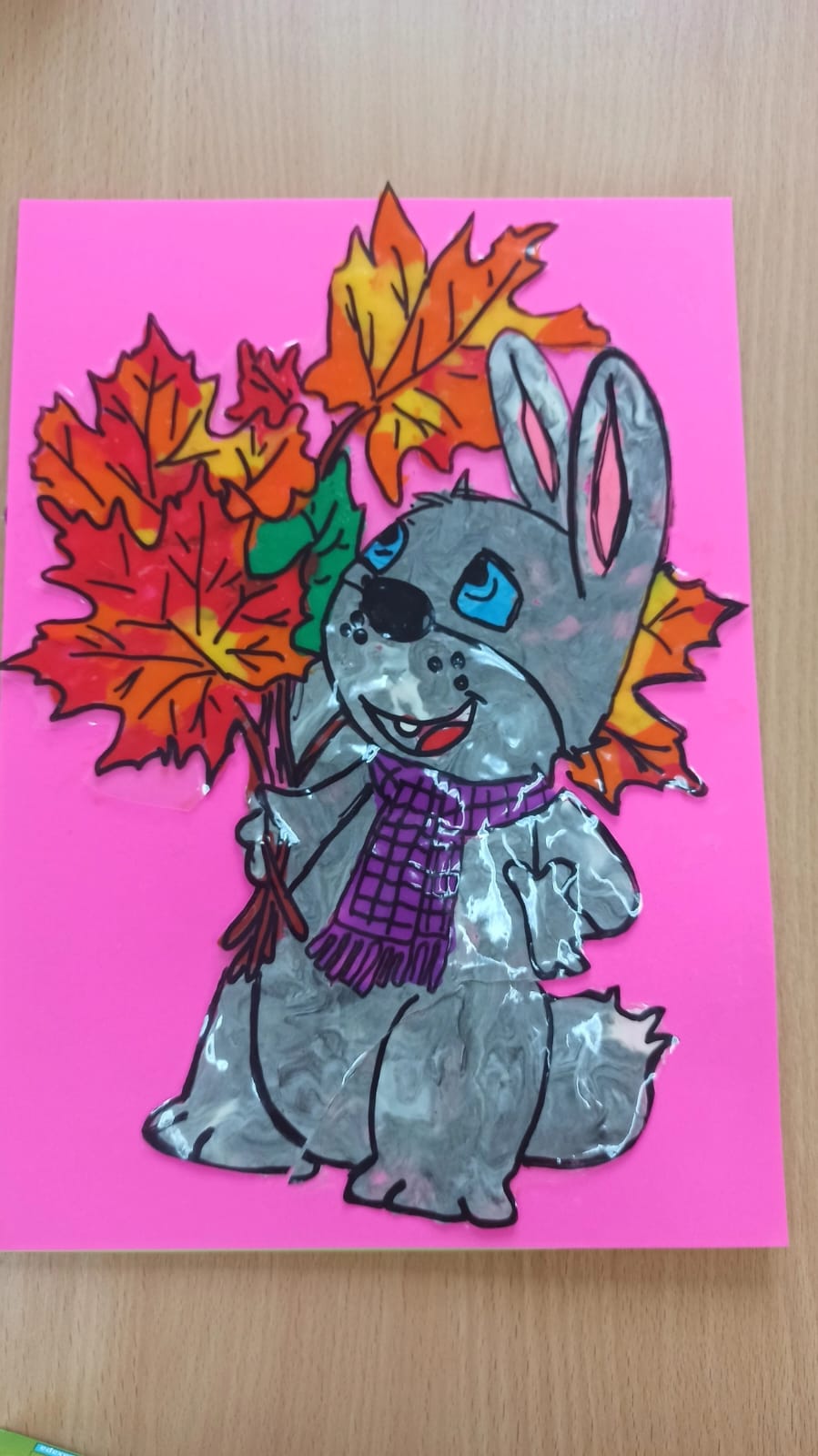 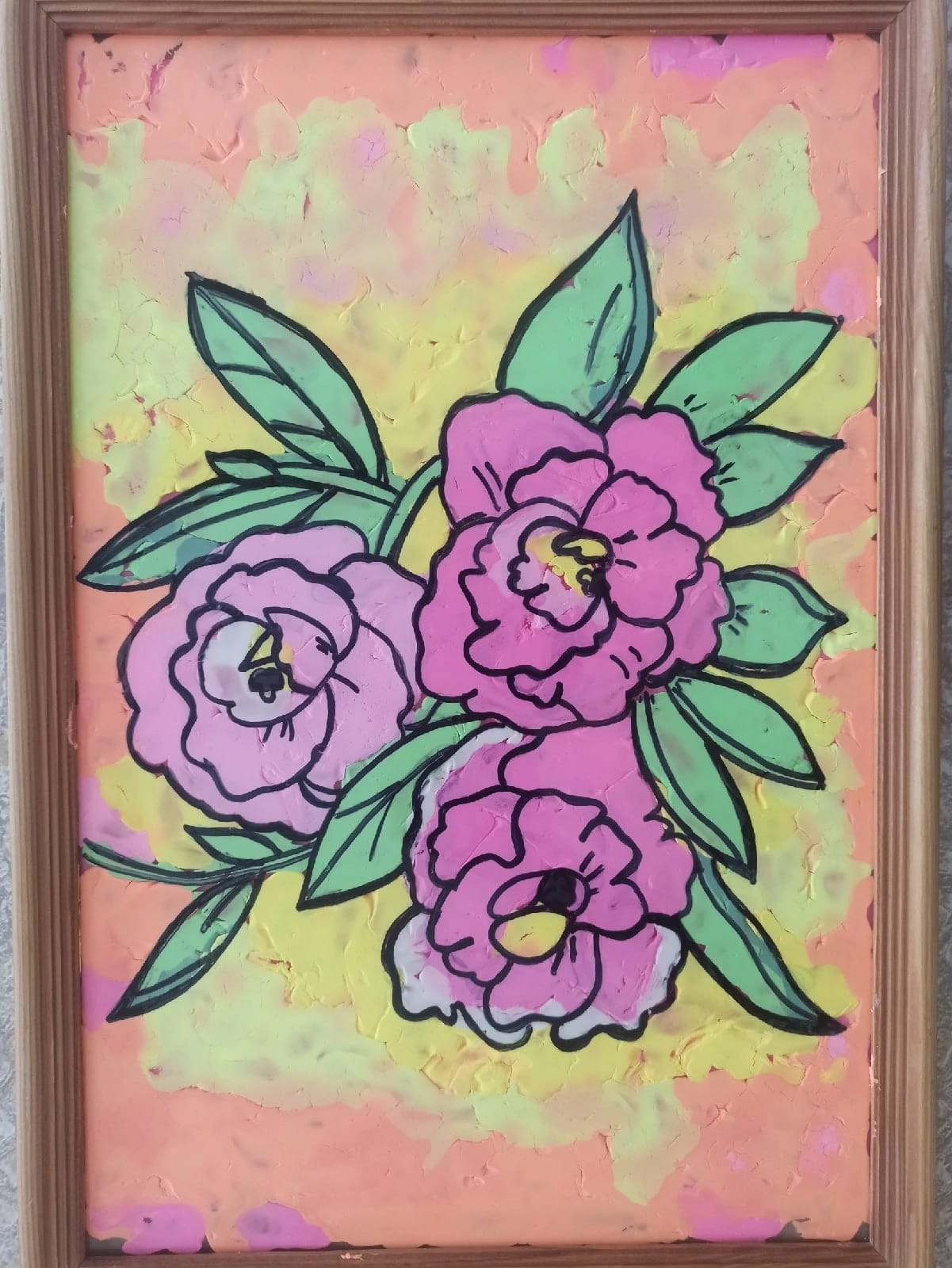 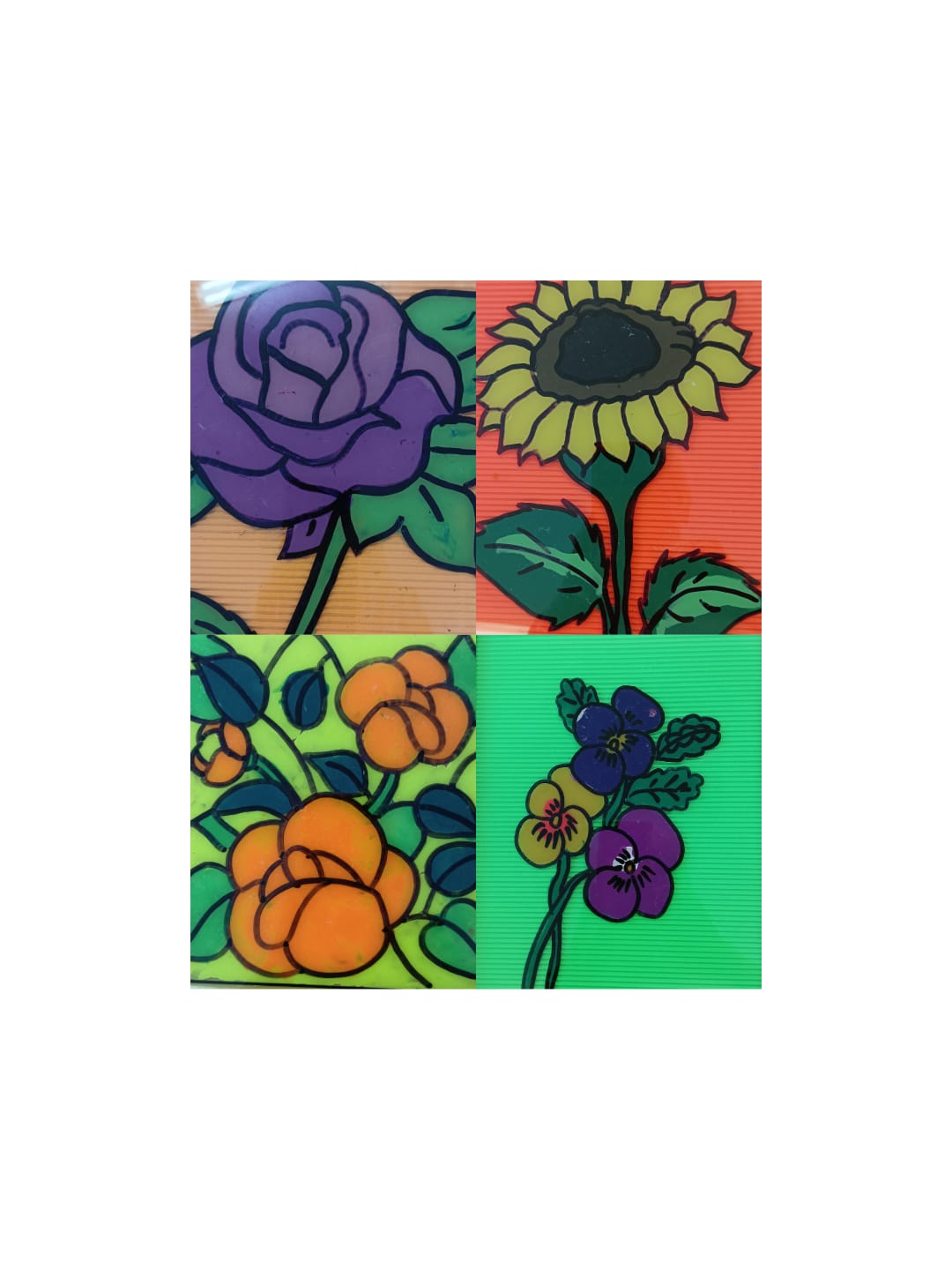